Старший методист СП ГБОУ СОШ № 6 г.о. Отрадный: Пивоварова Ольга Викторовна
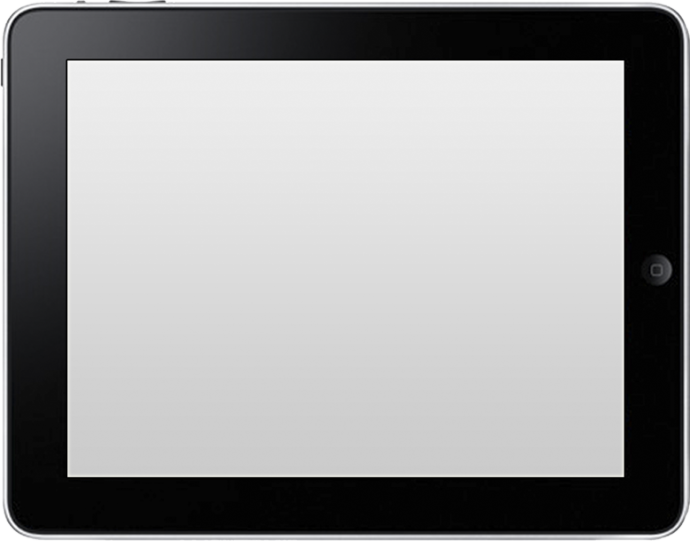 «Семинар-практикум «Формула успеха» - эффективная технология в условиях современного образования для повышения профессионализма педагогов»
Цель семинара- практикума:
Изучить и обобщить имеющиеся научные исследования, методические рекомендации и практический опыт в области творческой и педагогической деятельности работников образования и направлен на повышение роли педагога в системе образования детей, а также на развитие творческого потенциала,  профессионального становления, формирования общей культуры личности.
Задачи  семинара-практикума:
- выявление и поддержка талантливых педагогических работников и передового педагогического опыта в системе образования детей СП ЦДОД;
- обновление содержания в практике воспитания и образования детей;
- повышение профессионального мастерства и престижа труда педагогических работников Центра;
- привлечение внимания органов исполнительной власти  и местного самоуправления округа, всех заинтересованных организаций, средств массовой информации, широкой педагогической общественности к проблемам сохранения и развития системы дополнительного образования детей.
Форма проведения
Семинар-практикум проходит в активной форме:
Теоретическая часть (доклады, рефераты, презентации)
Практическая часть (открытые уроки, мастер-классы и т.д.)
Круглый стол (подведение итогов)
Теоретическая часть
Наличие доклада по различным направлениям успешной, инновационной деятельности.
 Устное сообщение с элементами показа презентации. Доклад или реферат должен отражать суть профессиональной деятельности. 
Тема реферата должна быть выбрана в соответствии со спецификой работы.
Практическая часть
Участники Семинара-практикума по предварительным заявкам распределяются по направлениям: 
«Мое лучшее занятие»; 
«Образцовый мастер – класс»; 
«Моя творческая копилка» (защита творческого проекта); 
«Авторская образовательная программа» (презентация авторской дополнительной образовательной программы и учебно-методического комплекса)
Формула успеха
Растить детей – что может быть красивей?
Учить детей – что может быть важней?
Горжусь профессией, что так нужна России,
Горжусь святой профессией своей!
Труд не из лёгких –
Быть сегодня педагогом:
Другая жизнь, другие в ней кумиры,
Но эту в юности я выбрала дорогу,
И мне доверились Серёжи, Вани, Иры…
Я сохранила свежесть ощущений,
Люблю фантазию, задор, минуты смеха.
 И в тесной связи разных поколений
Я полагаю формулу успеха.
Учитель, сам не уставай учиться,
Ведь в жизни совершенству нет предела!
Иду вперёд, покой мне только снится.
Лишь только бы душа не оскудела.
Секрет успеха так же прост от века:
Трудись, твори, прокладывай свой путь!
Выращивая Человека,
Учитель, сам ты человеком будь!
Успех педагога =
Любовь к своей профессии 
+ Любовь к детям
 + Безупречное знание своего  предмета 
+ Высокая требовательность
 + Уважение  к обучающимся, родителям,    коллегам   
 +    Моральная    чистоплотность   
 +    Гражданская    и общественная    активность   педагога  
 +    Патриотизм 
  +    Высокая    культура преподавателя